Una ricerca empirica sul cyberbullismo in adolescenza funzionale ad un programma di intervento di comunità
Menù
Ricerche relative al Cyberbullismo

Modello di Influenza Sociale

Progetto ‘CyBus’ (Cyberbullying and social influence)

Ricerca con un campione di universitari
Bullismo tradizionale: definizione
Bullismo è un comportamento agito da un individuo o da un gruppo, ripetuto nel tempo, per fare del male, minacciare o spaventare un altro individuo con l’intenzione di nuocere (Brighi et al., 2012)
Bullismo tradizionale: diretto vs. indiretto
BULLISMO DIRETTO
BULLISMO INDIRETTO
Colpire;
far cadere;
portare via oggetti;
dare nomignoli faccia a faccia;
 prendere in giro faccia a faccia;
dire bugie o spargere voci false alle spalle di qualcuno;
mandare bigliettini sgradevoli per cercare di mettere in cattiva luce qualcuno;
escludere qualcuno da un gruppo
Cyberbullismo: definizione
forma indiretta di bullismo

implica l’utilizzo di tecnologie comunicative elettroniche (sms, email, immagini digitali, giochi online, social network)

 per attaccare, minacciare o intimidire deliberatamente qualcuno (7 giorni su 7; 24h su 24h)
Cyberbullismo: forme
Williard (2007)
	
il cyberbullismo si esplica in varie forme:
 messaggi offensivi
 molestie ripetute (es. gossip, stalking)
imitazione
esclusione
sexting
Bullismo vs. Cyberbullismo
Cosa condividono?

sono entrambi aggressioni psicologiche, sociali e relazionali;
il comportamento è ripetuto; 
Il rapporto tra bullo e vittima non è bilanciato (dovuto alla tecnologia o alla forza fisica)
Bullismo vs. Cyberbullismo
Chi è vittima di bullismo tradizionale è vittima anche di cyberbullismo
Chi è attore di bullismo tradizionale è attore anche di cyberbullismo 
Chi è attore di bullismo tradizionale è vittima di cyberbullismo


(Smith et al., 2008; Gradinger et al., 2009; Kowalski et al., 2009)
Bullismo vs. Cyberbullismo
Cosa non condividono?
Le conseguenze del cyberbullismo non si vedono subito sulla vittima 
Accessibilità alla vittima (24 ore su 24, 7 giorni su 7)
Maggiore audiance
Permanenza del messaggio/video 
Anonimato (perpetuare il comportamento)
Difficoltà nel reperire il ‘bullo’
Ricerche  nazionali e internazionali su cyberbullismo
Fattori che promuovono/prevengono la messa in atto di comportamenti di cyberbullismo
PERSONALI
SITUAZIONALI
GENERE
ETÀ
ASPETTI DI PERSONALITÀ
STATI PSICOLOGICI
RENDIMENTO SCOLASTICO
STATUS SOCIO-ECONOMICO
UTILIZZO DELLA TECNOLOGIA
RETI SOCIALI
SUPPORTO FAMILIARE
CLIMA SCOLASTICO
IL GRUPPO DEI PARI
Ricerche sul cyberbullismogenere
Alcuni studi hanno dimostrato che i ragazzi più delle ragazze sono agenti di cyberbullismo. No differenze su vittima (e.g., Li, 2006).
Alcuni studi hanno dimostrato che i ragazzi più delle ragazze sono agenti di cyberbullismo. Le ragazze più vittime che i ragazzi (e.g.,Wang et al.,2009).
Ricerche sul cyberbullismogenere
Le ragazze, in generale, più dei ragazzi sono sia agenti che vittime di bullismo indiretto e quindi di cyberbullismo (Dilmac, 2009; Kowalski & Limber, 2007).
Altri studi non hanno trovato differenze di genere sia nell’essere agente sia nell’essere vittima di cyberbullismo (e.g., Hinduja & Patchin, 2008; Slonje & Smith, 2008; Smith et al., 2008; Ybarra & Mitchell, 2008)
Ricerche sul cyberbullismometanalisi genere e età
Barlett & Coyne, 2014
109 STUDI (N =214, 167; range età: 10-15)

  Le ragazze sono maggiormente coinvolte,rispetto ai ragazzi, nel cyberbullismo
Ricerche sul cyberbullismogenere e mezzi
Le ragazze           vittime attraverso email, rispetto ai ragazzi (Hinduja & Patchin, 2008)
I ragazzi           vittime attraverso sms, rispetto alle ragazze (Slonje & Smith, 2008; Juvonen & Gross, 2008)
Ricerche sul cyberbullismoetà
Cyberbullismo            picco di frequenza durante la scuola media (età; 10-13);
stabilire il proprio ruolo all’interno della gerarchia sociale (Kowalski et al., 2012; Varjas et al., 2009);
moderata dalla conoscenza dei mezzi che si utilizzano (Williams & Guerra, 2008)
Ricerche sul cyberbullismometanalisi genere e età
Barlett & Coyne, 2014
109 STUDI (N =214, 167; range età: 10-15)
Età media = 11 anni

Variabile moderatrice:
 I ragazzi sono maggiormente coinvolti nel cyberbullismo nella tarda adolescenza, rispetto alle ragazze
Ricerche sul cyberbullismoaspetti di personalità
Empatia è la capacità di comprendere  e condividere gli stati d’animo altrui (Hoffman, 2001)

Steffegen et al., 2011          
i ‘cyberbulli’ mostrano meno empatia rispetto alle ‘cybervittime’ e i non-’cyberbulli’;
No differenze tra l’essere vittima e il non essere vittima di cyberbullismo; 
Il cyberbullismo è associato a bassi livelli di empatia sia fuori che dentro la scuola
Ricerche sul cyberbullismoaspetti di personalità
Intelligenza sociale (i.e., capacità di relazionarsi con gli altri in maniera efficiente, costruttiva) è associata negativamente ai comportamenti di cybervittimizzazione (Hunt et al., 2012; Schultze et al., 2009b)

Iperattività (i.e., comportamento irrequieto) è associata positivamente all’essere ‘cybervittima’ (Dooley et al., 2010; Dooley et al., 2012)
Ricerche sul cyberbullismostati psicologici
Autostima
Patchin et al., 2008:
‘cyberbulli’ e ‘cybervittime’ hanno  minori livelli di autostima rispetto a coloro i quali non lo sono. Tale effetto persiste controllando per il genere e l’età;
la relazione tra l’essere ‘cybervittima’ e bassi livelli di autostima è maggiore rispetto  alla relazione tra l’essere ‘cyberbullo’ e bassi livelli di autostima
 i ragazzi più grandi minori livelli di autostima rispetto ai propri pari.
Ricerche sul cyberbullismostati psicologici
Autostima
Guarini et al., 2012 (progetto Daphne)
Maggior percezione di autostima relazionale con i pari; 
Maggiore è la percezione di  solitudine parentale
             
		 maggiore è  il rischio di mettere in atto comportamenti di cyberbullismo.
Ricerche sul cyberbullismostati psicologici
Solitudine (i.e., isolamento sociale)
Sahin et al., 2012; Shemesh et al., 2012:
i ragazzi  e le ragazze che sono inclini alla solitudine, utilizzano internet e cellulare di più di coloro i quali non ne sono inclini
 il sentimento di solitudine e di isolamento predice l’essere vittima di cyberbullismo ma non l’essere agente
Ricerche sul cyberbullismostatus socio-economico
Wang et al., 2009 
	alti livelli di status socioeconomico(maggiore disponibilità di mezzi tecnologici come cellulari e computers)
                maggiore probabilità di essere sia ‘cyberbullo’ che ‘cybervittima’
Ricerche sul cyberbullismoutilizzo della tecnologia
Walrave et al., 2012; Ybarra & Mithcell, 2004; Mishna et al., 2012 
maggiore è l’abilità nell’utilizzo di tecnologie
maggiore è il tempo che si passa al computer
condividere le proprie passwords con gli amici
		      maggiore rischio di coinvolgimento in comportamenti di cyberbullismo
Ricerche sul cyberbullismostati psicologici (conseguenze)
Depressione, Ansia e Salute fisica
Kolaski et al., 2013, Shemesh et al., 2012
 cyberbulli’ e ‘cybervittime’              maggiori livelli di 
depressione
 ansia  
pensieri suicidari
maggiori problemi relativi alla salute fisica (tensione, insonnia, mancanza di appetito)
Ricerche sul cyberbullismoambito scolastico (conseguenze)
Kolaski et al., 2013; Ybarra et al., 2007
	i ragazzi che mettono in atto comportamenti di cyberbullismo o che ne sono anche vittime, hanno maggiore probabilità di avere problemi/difficoltà legati alla scuola:
maggiori assenze 
voti più bassi 
scarsa concentrazione
Ricerche sul cyberbullismo
Fattori che promuovono/ prevengono comportamenti di cyberbullismo e di cybervittimizzazione
PERSONALI
SITUAZIONALI
GENERE
ETÀ
ASPETTI DI PERSONALITÀ
STATI PSICOLOGICI
RENDIMENTO SCOLASTICO
STATUS SOCIO-ECONOMICO
UTILIZZO DELLA TECNOLOGIA
RETI SOCIALI
SUPPORTO DEI PARI
SUPPORTO FAMILIARE 
CLIMA SCOLASTICO
ANONIMATO
Ricerche sul cyberbullismosupporto dei pari
Calvete et al., 2010, Ubertini et al., 2011; Williams & Guerra, 2007:

fattore di protezione
miglior strategia di coping
miglior indicatore di successo
Ricerche sul cyberbullismosupporto dei pari
maggiore è il supporto dei pari:            
 minore è il rischio di mettere in atto comportamenti di cyberbullismo;
 minore è il rischio di essere vittima di cyberbullismo
Ricerche sul cyberbullismo‘cyberbystander’
Machackova et al., 2013
Comportamento prosociale (i.e., azioni volte a produrre, mantenere e accrescere il benessere delle altre persone)
migliore relazione con la ‘cybervittima’;
la relazione con il ‘cyberbullo’ neutra o non buona;	
			maggiore è il supporto nei confronti della cybervittima
Ricerche sul cyberbullismo‘cyberbystander’
2 ruoli:
Comportamento passivo rinforza il comportamento del ‘cyberbullo’
  Supporto alla vittima limita il comportamento del ‘cyberbullo’
Ricerche sul cyberbullismosupporto familiare
Wang et al., 2009: maggiore supporto parentale    	minore è il rischio di coinvolgimento in cyberbullismo

Fanti et al., 2012: il supporto familiare protegge gli adolescenti dall’essere vittima di cyberbullismo quando però il supporto dei pari è basso 

Brighi et al., 2012 (contesto italiano PROGETTO DAFHNE)
Autostima familiare (valutazione del sé) predice negativamente l’essere cybervittima (per i ragazzi)
Solitudine familiare (es. sentimento di abbandono, rifiuto)  predice negativamente l’essere cybervittima (per le ragazze)
Ricerche sul cyberbullismosupporto familiare
Ybarra & Mitchell, 2004: 
 minor legame emotivo 
 maggiore è la disciplina
Minore è il monitoraggio delle attività online
minore è la punizione da parte dei genitori per comportamenti di cyberbullismo
			maggiore è il rischio di essere ‘cyberbulli’
Ricerche sul cyberbullismoclima scolastico
Calmaestra-Villen, 2011; Cappadocia, 2009; Guarini et al., 2012; Williams & Guerra, 2007
maggiore è la percezione dei ragazzi della scuola come piacevole, giusta, sicura;
migliore è il rapporto con insegnanti e compagni 
         minore è il loro coinvolgimento in comportamenti legati al cyberbullismo.
Ricerche sul cyberbullismoanonimato
Kowalski & Limber, 2007; Ybarra et al., 2007
Meno del 50% dei ragazzi che è vittima di cyberbullismo conosce il ‘bullo’

Anominato percepito: disibinizione che porta i ragazzi a dire e fare cose che non farebbero/direbbero mai nelle interazioni faccia-faccia
Ricerche sul cyberbullismoanonimato (conseguenze)
Cosa provoca nella vittima?
Vulnerabilità
Sentimento di umiliazione
Isolamento

Menesini & Nocentini, 2012; Nocentini et al., 2010
PER RIASSUMERE...
Fattori ‘personali’
Minori livelli di autostima
Minori livelli di empatia
Maggiore solitudine 
Minor intelligenza sociale
Maggiore iperattività


    minore è il loro coinvolgimento in comportamenti legati al cyberbullismo.
Fattori ‘personali’
coinvolgimento in comportamenti legati al cyberbullismo
depressione
 ansia  
pensieri suicidari
maggiori problemi relativi alla salute fisica (tensione, insonnia, mancanza di appetito)
Fattori ‘personali’
coinvolgimento in comportamenti legati al cyberbullismo                 
		problemi scolastici

maggiori assenze 
 maggiori voti bassi 
scarsa concentrazione
Fattori ‘personali’
maggiore disponibilità di mezzi tecnologici come cellulari e computers;
maggiore è l’abilità nell’utilizzo di tecologie;
maggiore è il tempo impiegato al computer 


       maggiore è il loro coinvolgimento in comportamenti legati al cyberbullismo
Fattori ‘situazionali’
maggiore è il supporto parentale    	
maggior il legame emotivo, maggiore è la disciplina, maggiore è il monitoraggio delle attività online, maggiore è la punizione da parte dei genitori per comportamenti di cyberbullismo
			
                  
     minore è il rischio di coinvolgimento in           		cyberbullismo
Fattori ‘situazionali’
maggiore è il supporto dei pari
maggiore è la percezione dei ragazzi della scuola come piacevole, giusta, sicura; migliore è il rapporto con insegnanti e compagni 
         

      minore è il loro coinvolgimento in comportamenti legati al cyberbullismo.
Predittori: ‘bullo’
L’essere cyberbullo è predetto da: 
autostima (negativamente)
empatia (negativamente)
supporto sociale percepito (negativamente)
 giustificare comportamenti di violenza
 esposizione a comportamenti violenti
 aggressione proattiva (calcolata  e destinata ad uno scopo preciso)
iperattività
Predittori: ‘vittima’
L’essere cybervittima è predetto da: 
Ragazzi
diretto e indiretto bullismo
autostima familiare (negativamente)

Ragazze
Solitudine parentale
Predittori: ‘bystander’
Le ragazze più supportive dei ragazzi nei confronti delle ‘cybervittime’
comportamento prosociale 
relazione con cybervittime (positiva) e cyberbulli (negativa o neutra)

    maggiore è il supporto nei confronti della cybervittima
Ricerche sul cyberbullismosupporto familiare
Fattori protettivi
 Monitoraggio delle attività online
 Buona relazione genitore-figlio
Coesione familiare

Fattori di rischio
Insoddisfacimento familiare
Discordia tra genitori
Violenza domestica
Uso di sostanze
Ricerca in Italia
ECPR (European Cyberbullying Research Project) An investigation into forms of peer-peer bullying at school in pre-adolescent groups: new instruments and preventing strategies

	Daphne Programme II 2004-2008: 
    prevenire e combattere tutte le forme di violenza verso i bambini, gli adolescenti e le donne.
Ricerca in Italia
studiare le caratteristiche e la diffusione del  cyberbullismo in Europa tra adolescenti delle scuole secondarie di secondo grado.
pianificazione di interventi su adolescenti a rischio di violenza, con lo scopo di promuovere lo sviluppo di comportamenti pro-sociali, riducendo comportamenti antisociali e il coinvolgimento degli adolescenti nel cyberbullismo.
Ricerca in Italia
2326 studenti di scuole emiliane di primo e di secondo grado
	Il questionario è composto da: 
	aspetti demografici
	percezione del clima scolastico, autostima, senso di solitudine
	bullismo tradizionale e cyberbullismo
Risultati
Fattori personali: autostima e solitudine familiare e dei pari

  Famiglia: fattore di protezione
Progetto Cybus
Ricerche  nazionali e internazionali su cyberbullismo
Fattori che promuovono/prevengono la messa in atto di comportamenti di cyberbullismo
PERSONALI
SITUAZIONALI
GENERE
ETÀ
ASPETTI DI PERSONALITÀ
STATI PSICOLOGICI
RENDIMENTO SCOLASTICO
STATUS SOCIO-ECONOMICO
UTILIZZO DELLA TECNOLOGIA
RETI SOCIALI
SUPPORTO FAMILIARE
CLIMA SCOLASTICO
IL GRUPPO DEI PARI
Scopi generali
Descrivere la frequenza e le tipologie di comportamenti legati al cyberbullismo nel territorio FVG

Comprendere le modalità con cui il gruppo dei pari esercita un'influenza su comportamenti legati al cyberbullismo
Il gruppo dei pari
i pari funzionano come standard di riferimento che influenza gli atteggiamenti e comportamenti in generale (Erikson, 1968; Sasson & Mensch, 2016) e comportamenti di bullismo/cyberbullismo in particolare (Hinduja & Patchin, 2013).
Il gruppo dei pari
Ricerche precedenti hanno dimostrato che:

maggiore è l’accettazione di comportamenti legati al cyberbullismo all’interno del gruppo dei pari
maggiore è il supporto percepito dai pari nel mettere in atto comportamenti di cyberbullismo

   	    	maggiore è la frequenza di essere coinvolti in 		atti di cyberbullismo (Heirman & Walrave, 2012; 		Pabian & Vandenbosch, 2013).
Il gruppo dei pari
Quali sono i processi che legano le norme sociali al comportamento individuale?
Norme sociali legate al cyberbullismo
Comportamenti di cyberbullismo
[Speaker Notes: Specificare cyber]
Il gruppo dei pari
Influenza Informativa
Norme sociali legate al cyberbullismo
Comportamenti di cyberbullismo
Influenza Identità sociale
Il gruppo dei pari
Influenza Informativa
Norme sociali legate al cyberbullismo
Comportamento di cyberbullismo
Influenza Identità sociale
Influenza sociale informativa
In contesti di ambiguità (es. realtà sociale) 

Comparazione con gli altri per verificare la correttezza del proprio punto di vista

Necessità di sviluppare una rappresentazione accurata del reale
Influenza sociale informativa
Se un/a adolescente non conosce gli aspetti legislativi che normano il comportamento nel web (comportamenti adeguati)

Il cyberspazio ha un alto livello di ambiguità

Potrebbe osservare il comportamento dei pari

Assumere che tale comportamento sia ‘adeguato’
Ipotesi
Se il comportamento dei pari (norma) prescrive atti di cyberbullismo 
Se l’adolescente non conosce quali sono i comportamenti adeguati da assumere nel cyberspazio
Allora…
	un/a adolescente potrebbe mettere in atto 	comportamenti prescritti dalla norma dei pari 	tanto più non conosce i comportamenti 	adeguati
Influenza Identità Sociale
un individuo crea la propria identità sociale conformandosi alle norme e posizioni espresse da un gruppo; 3 componenti interdipendenti

la scoperta delle norme dell'ingroup attraverso l'osservazione e l'interazione con i membri del gruppo
l'assegnazione della norma del gruppo al sé
messa in atto del comportamento normativo
Influenza Identità Sociale
un individuo segue la norma del gruppo dei pari

la interiorizza poiché percepita come valida

per essere percepito dagli altri come membro di quel gruppo
Influenza Identità Sociale
L’individuo non assume come norma il comportamento di qualsiasi gruppo

Il gruppo dei pari deve essere un gruppo nel quale l’individuo si identifica

Identificazione: importanza data al gruppo nella definizione del sé (da individuo a membro ingroup)
Influenza Identità Sociale
L’individuo non assume come norma il comportamento di qualsiasi gruppo

Il gruppo dei pari  deve essere un gruppo nel quale l’individuo si identifica
Influenza Identità Sociale
L’individuo non assume come norma il comportamento di qualsiasi gruppo

Il gruppo dei pari  deve essere un gruppo nel quale l’individuo si identifica (ossia un ingroup)

Identificazione: importanza data al gruppo nella definizione del sé (da individuo a membro ingroup; Jetten et al., 1997; Turner, 1991; Turner et al., 1987)
Influenza Identità Sociale
L’individuo non assume come norma il comportamento di qualsiasi gruppo

Il gruppo dei pari  deve essere un gruppo nel quale l’individuo si identifica

Il gruppo dei pari deve essere un gruppo nel quale l’individuo ha un ruolo attivo (centralità)
Influenza Identità Sociale
Il gruppo dei pari  deve essere un gruppo nel quale l’individuo ha un ruolo attivo (centralità)

Centralità: l’importanza che un membro ha all’interno del gruppo/membro più normativo (antitesi: membro periferico; Jetten et al., 1997;Turner, 1991; Turner, Hogg, Oakes, Reicher, & Wetherell, 1987)
Ipotesi
Se il gruppo dei pari mette in atto comportamenti di cyberbullismo

L’adolescente tenderà a mettere in atto comportamenti simili quanto più 
si identifica con tale gruppo
 è centrale/leader all’interno del gruppo
Campione
N = 3511; n = 1916 studentesse, n = 1489 studenti, n = 106 non riportano il proprio genere
3,4% (n = 118) non riporta la tipologia di scuola
3,4% (n = 118) non riporta la classe frequentata
Campione
3,8% (n = 132) non riporta la tipologia di scuola
Metodologia
Il questionario e la metodologia sono stati approvati dal Comitato Etico di Ateneo dell’Università degli Studi di Trieste;
il questionario è stato implementato su piattoforma online attraverso il software SurveyMonkey premium grazie al supporto dell'Ufficio Comunicazione e Rapporti Istituzionali di Insiel S.p.a;
Consenso informato per i genitori e per gli/le studenti/esse che hanno preso parte alla somministrazione
Metodologia
Requisito di misurazione
Gli strumenti di rilevazione delle variabili socio-cognitive e comportamentali

devono essere affidabili e validi
‘definire’ in maniera precisa i costrutti psicologici che intendono misurare
Metodologia
Misure:

 Validate in letteratura (proprietà psicometriche)
 Pubblicate su riviste peer-review
 Indicizzate in SCOPUS e ISI
 Valutate ANVUR
Metodologia
Requisito di Analisi dei dati

Analisi in grado di verificare le associazioni tra le variabili di stima e le variabili ‘target’;

Identificare quali tra tutte le variabili che abbiamo misurato incidono promuovendo o inibendo il fenomeno del cyberbullsmo
Codice deontologico
la partecipazione allo studio è sempre e solo volontaria, pertanto i ragazzi e le ragazze sono del tutto liberi/e di non rispondere al questionario o ad alcune domande qualora non lo volessero, per qualsiasi ragione, così come possono in qualunque momento decidere di ritirarsi senza dover fornire alcuna giustificazione;
il questionario non prevede risposte giuste o sbagliate, ma solo risposte che riflettono modi di comportarsi, sentire o pensare; nessuno viene giudicato;
i dati raccolti verranno utilizzati per lo svolgimento della ricerca descritta in premessa, in accordo con le leggi sulla privacy e in conformità al regolamento dell’Unione Europea 679/2016 e il titolare dei dati si impegna a tutelarli secondo tale normativa;
[Speaker Notes: PROGETTO APPROVATO DAL COMITATO ETICO DI ATENEO IN DATA 20/02/2017]
Codice deontologico
i risultati della presente ricerca potranno essere pubblicati su riviste o presentati a congressi ma in nessun modo sarà possibile l’identificazione dei o delle partecipanti, in quanto i risultati saranno presentati solo in forma aggregata;

per altro, tutti i dati raccolti verranno sottoposti ad analisi statistiche, proprio perché unico obiettivo è osservare cosa accade in un ampio campione di dati unicamente a scopo di ricerca scientifica, mentre in nessun modo vi è interesse verso il singolo individuo
Istruzioni di somministrazione
Se lo studente o la studentessa non ha il consenso da parte dei genitori/tutori, non dovrà essere presente durante la compilazione del questionario.
Lo studente o la studentessa ha il diritto di non partecipare alla ricerca dopo aver letto il consenso informato, qualora non lo volesse.
Informare gli studenti e le studentesse sugli obiettivi generali della ricerca. 
Informare gli studenti e le studentesse dei propri diritti come evidenziato da protocollo comitato etico 
Informare gli studenti e le studentesse che possono non rispondere a tutte o alcune domande e continuare comunque la compilazione, lasciando la/le domanda/e priva/e di risposta
Istruzioni di somministrazione
Garantire la privancy agli studenti e alle studentesse durante la compilazione (ad esempio, avere uno spazio tra un partecipante e l'altro; chiedere di mantenere l’attenzione sul proprio questionario).
Randomizzazione  delle domande
Compilazione autonoma. Evitare che gli studenti e le studentesse parlino tra di loro durante le compilazione.
Mantenere il silenzio durante la compilazione.
Rispondere alle domande e alle osservazioni degli studenti e delle studentesse a compilazione conclusa, se non inerenti ad un quesito specifico del questionario.
Concludere la somministrazione con il debrifing
Misure
Frequenza con cui hanno messo in atto comportamenti legati al cyberbullismo (α = .69)

	Es: In questo ultimo anno, quante volte ti è capitato di scrivere messaggi offensivi e/o volgari a qualcuno/a attraverso smartphone (es. sms, whatsapp), email (es. mailing list) e/o su social network (es. Facebook, Instagram, Snapchat)?
Scala: 1 (= mai), 5( = sempre)
Calvete et al., 2010; Festl et al., 2013; Smith et al., 2008; Wang, Iannotti, & Nansel, 2009
Misure
Norma dei pari percepita all’interno del gruppo (α = .78)

	Es:  Quanti tra i tuoi amici accetterebbe qualcuno/a che pubblica immagini private e/o dati personali di qualcuno/a attraverso smartphone (es. sms, whatsapp), email (es. mailing list) e/o su social network (es. Facebook, Instagram, Snapchat)?

Scala: 1( nessuno), 5 (= tutti)
Sasson & Mesch, 2017
Misure
Es. Rubare le credenziali di qualcuno/a e impossessarsi dei suoi profili
Conoscenze legislative relative al mettere in atto comportamenti legati al cyberbullismo

	

SÌ, è legale vs.  NO, non è legale
Conoscenze legislative sulle conseguenze nel mettere in atto comportamenti legati  al cyberbullismo (α = .66)



1 (= per niente gravi), 4( = molto gravi)
Misure
Identificazione valutativa (α = .88)
	con il gruppo di amici con cui si è in contatto attraverso smartphone (es. sms, whatsapp), email (es. mailing list) e social network (es. Facebook, Instagram, Snapchat)

	Es: Sei orgoglioso/a di far parte di questo gruppo di amici? 

Scala: 1 ( = no, per niente),  7 (sì, moltissimo)
Kiesner et al., 2012
[Speaker Notes: referenze]
Misure
Identificazione cognitiva (IOS)
	 con il gruppo di amici con cui sei in contatto attraverso smartphone (es. sms, whatsapp), email (es. mailing list) e social network (es. Facebook, Instagram, Snapchat)
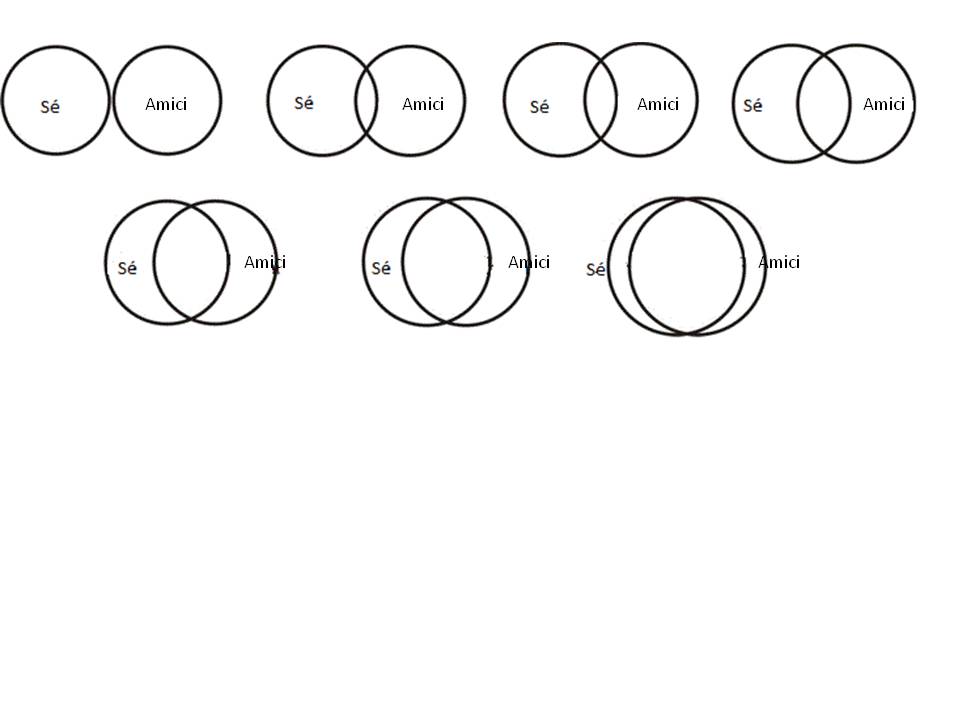 Aron et al., 1992
Misure
Tipicità

	Es: Quanto ti senti tipico/a, ossia caratteristico/a, del gruppo di amici con cui sei in contatto attraverso smartphone (es. sms, whatsapp), email (es. mailing list) e social network (es. Facebook, Instagram, Snapchat)?

Scala:1(=  per niente), 4( = molto)
Jetten et al., 1997
Misure
Misure di controllo: 
Vittima e bystander di comportamenti di cyberbullismo
Quantità dell’utilizzo dei social network (durante la settimana)
Genere dei partecipanti
Ricapitolando: Misure
Attore di comportamenti legati al cyberbullismo VD
Norme condivise relative ai comportamenti di  cyberbullismo all’interno del gruppo di amici
Conoscenze legislative


Tipicità all’interno del gruppo di amici
Identificazione valutativa e cognitiva con il gruppo di amici
Ricapitolando: Misure
Vittima di comportamenti  legati al cyberbullismo
Bystander di comportamenti legati al cyberbullismo
Genere dei partecipanti
Quantità dell’utilizzo dei social network
Grado di istruzione dei genitori
Analisi descrittive: Attore
Analisi descrittive: Norma
Analisi descrittive: Conoscenze legislative
Analisi descrittive: Conoscenze legislative sulle conseguenze
Analisi descrittive: Vittima
Analisi descrittive: Bystander
Analisi degli stimatori
La variabile dipendente, essere attore di comportamenti legati al cyberbullismo è stata analizzata in un modello di regressione
Analisi di regressione
PREDITTORI
CRITERIO
Norma 
Conoscenze legislative
Tipicità
Identificazione
Norma X conoscenze legislative
Norma X Tipicità				
X Identificazione
Vittima 
Bystander
Genere dei partecipanti
Utilizzo dei social network/smartphone
Grado di istruzione dei genitori
Attore di comportamenti legati al cyberbullismo
Risultati
R2 = .411, F(16, 3165) = 137.88, p < .001
Risultati
Norma X conoscenze legislative
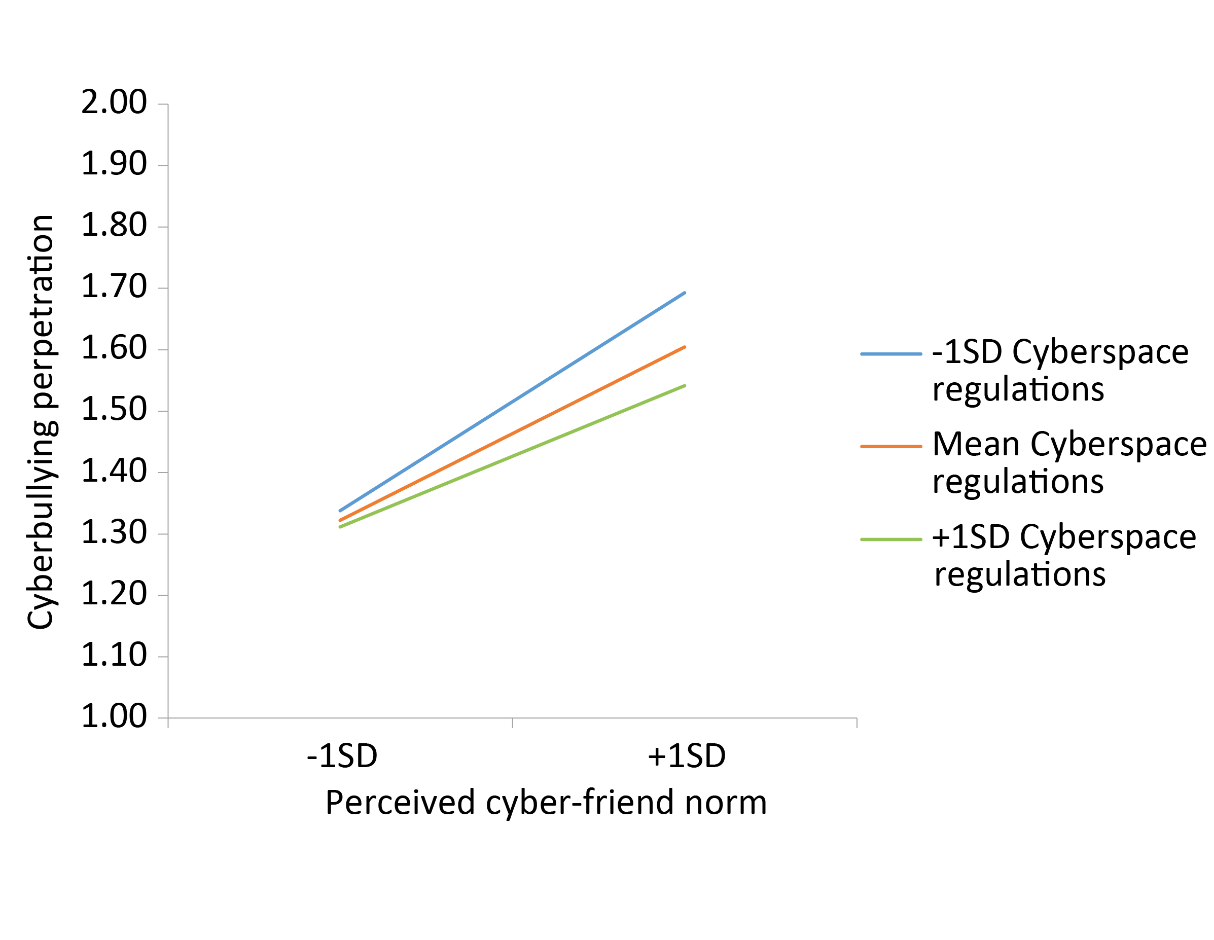 b = .26, SE = .01, p < .001 
	b = .20, SE = .01, p < .001 
	b = .17, SE = .01, p < .001
Risultati
Norma X Tipicità X Identificazione
b = .07, SE = .01, p = .001
b = .03, SE = .01, p < .001
:  b = .05, SE = .01, p < .001
[Speaker Notes: Significativo solo a media e alta tipicità]
Risultati:Influenza informativa
Più la norma dei pari prescrive comportamenti di cyberbullismo, più il/la partecipante mette in atto tali comportamenti;
Questa relazione è in parte mitigata dalle conoscenze relative a ciò che è legale/illegale nel web;
 Il possesso delle conoscenze relative a ciò che è legale/illegale nel web riduce, ma non cancella, l’influenza della norma dei pari sul comportamento del/della partecipante
Risultati:Influenza dell’identità sociale
Più la norma dei pari prescrive comportamenti di cyberbullismo, più il/la partecipante mette in atto tali comportamenti
  	- tanto più è identificato/a con il gruppo dei pari 
	- tanto più è centrale all’interno del gruppo dei pari
Risultati Ancillari
Le ragazze mettono in atto meno comportamenti legati al cyberbullismo rispetto i ragazzi;
Chi è vittima di comportamenti di cyberbullismo è anche attore di comportamenti di cyberbullismo;
Chi è assiste a comportamenti di cyberbullismo è anche attore di comportamenti di cyberbullismo;
Maggiore è l’utilizzo di smartphone e internet, maggiore è la probabilità di metter in atto comportamenti legati al cyberbullismo
Discussione
Norme sociali di comportamento: 






Potenziare le conoscenze legislative legate alle buone pratiche
Influenza Informativa
Norme sociali legate al cyberbullismo
Comportamenti di cyberbullismo
Discussione
Norme sociali di comportamento: 






Azione sulla norma (modifica) – Azione sui membri centrali (peer education)
Influenza Identità Sociale
Norme sociali legate al cyberbullismo
Comportamenti di cyberbullismo
Discussione
RICERCA CON STUDENTI UNIVERSITARI
OBIETTIVI GENERALI
verificare le proprietà psicometriche degli strumenti in un contesto italiano

testare il modello dell’influenza sociale sui comportamenti di cyberbullismo
[Speaker Notes: Slide con giornali in cui sono  pubblicati le ricerche]
PROCEDURA
N = 166 studenti e studentesse (M = 57, F = 109) dell’Università di Trieste

Range età: 18-28 anni (M = 20.05, SD = 1.32)
INDICATORI del QUESTIONARIO
Auto-valutazione dei comportamenti relativi al cyberbullismo:
ATTORE: mettere in atto comportamenti di cyberbullismo 
	In questo ultimo anno, quante volte ti è capitato di scrivere messaggi offensivi e/o volgari a qualcuno/a attraverso smartphone (es. sms, whatsapp), email (es. mailing list) e/o su social network (es. Facebook, Instagram, Snapchat?

Costrutti sociali relativi al sé• identificazione con il gruppo dei pari
 	• centralità rispetto al gruppo
INDICATORI del QUESTIONARIO
valutazione di fattori relativi al contesto
	• norme condivise all'interno del gruppo dei pari in relazione a comportamenti di cyberbullismo 
	Quanti tra i tuoi amici pensano che sia accettabile inviare messaggi offensivi e/o volgari a qualcuno/a attraverso smartphone (es. sms, whatsapp), email (es. mailing list) e/o su social network (es. Facebook, Instagram, Snapchat)?

	• conoscenza dei provvedimenti legislativi sul "buon" utilizzo della rete
	Legalità dei comportamenti 
	Gravità delle conseguenze di mettere in atto dei comportamenti
INDICATORI del QUESTIONARIO
variabili di controllo
vittima: target di cyberbullismo
osservatore di comportamenti di cyberbullismo

abitudini •  frequenza dell'utilizzo dello Smartphone e internet

scheda informativa
ANALISIregressione a blocchi1 blocco
PREDITTORI
CRITERIO
Genere
Età
Vittima
Bystander
Norma
tipicità
Identificazione
Conoscenza cyber
Conoscenza internet
Filler
Variabili di controllo
ATTORE
ANALISIregressione a blocchi2 blocco
PREDITTORI
CRITERIO
ATTORE
Identificazione X Norma
Identificazione X tipicità
Norma X tipicità
Norma X Con. Cyber
ANALISIregressione a blocchi3 blocco
PREDITTORI
CRITERIO
ATTORE
Identificazione X tipicitàX Norma
RISULTATI
RISULTATI
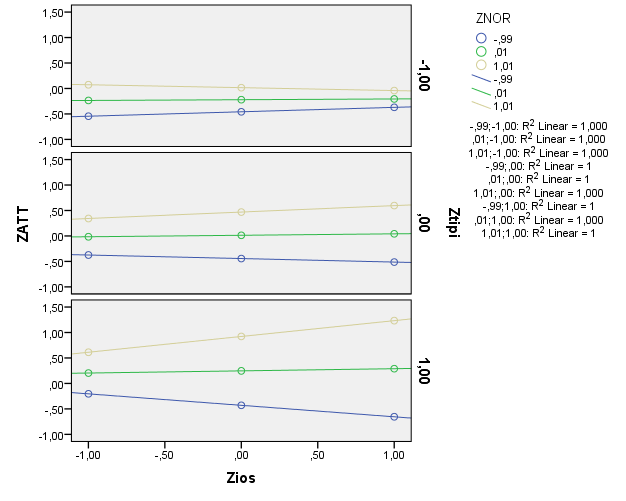 β =.31, p = .04